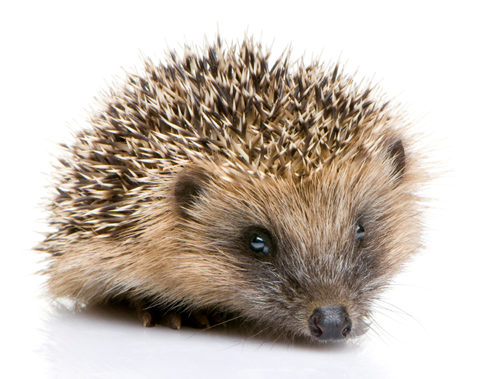 Буквы Ёё
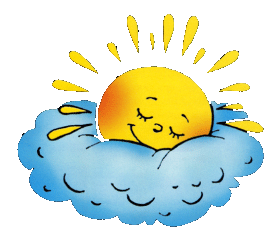 Прочитайте слова:
Чем слова похожи?
Чем отличаются?
Проверяем:
мел
мял
мил
мел
мял
мил
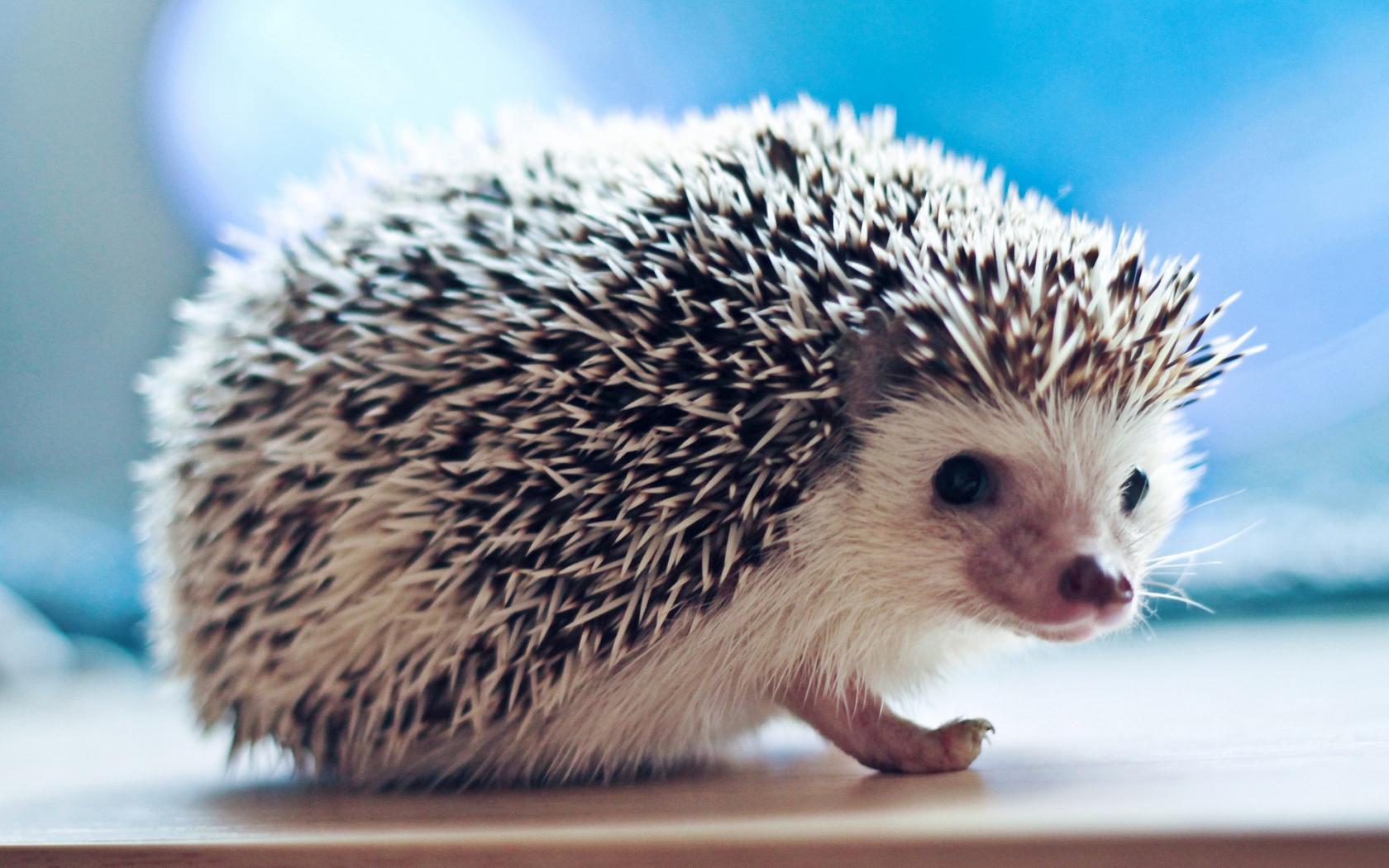 ёжик
ё - жик
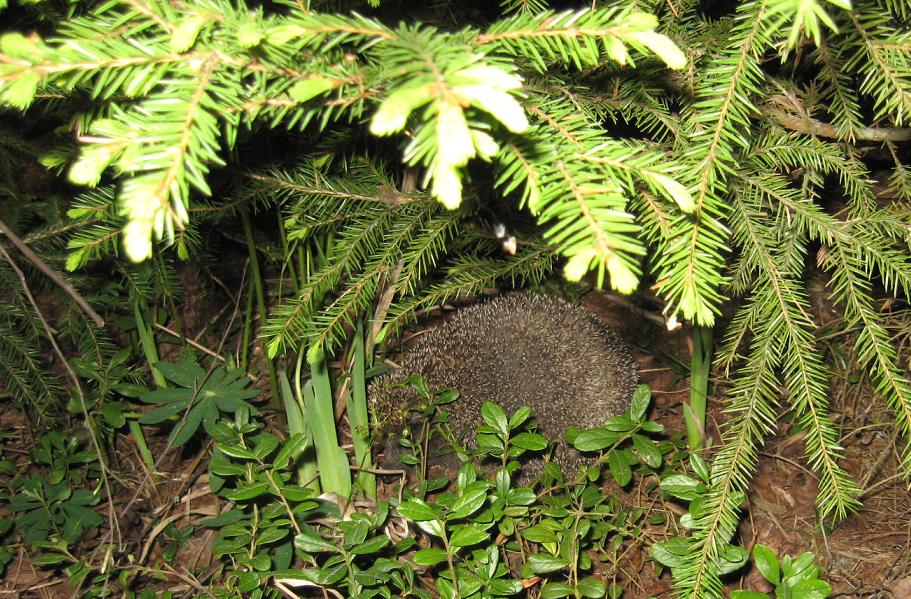 Ель на ёжика похожа-
Ёж в иголках, ёлка – тоже.
Прочитайте:
своё
поёт
встаёт
продаёт
узнаёт
ёрш
ёж
ёлка
моё
твоё
Проверяем:
своё
поёт
встаёт
продаёт
узнаёт
ёрш
ёж
ёлка
моё
твоё
Чем похожи слова?
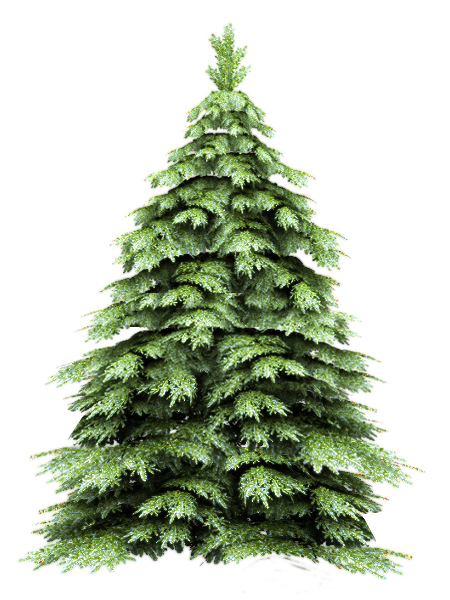 ёрш
ёж
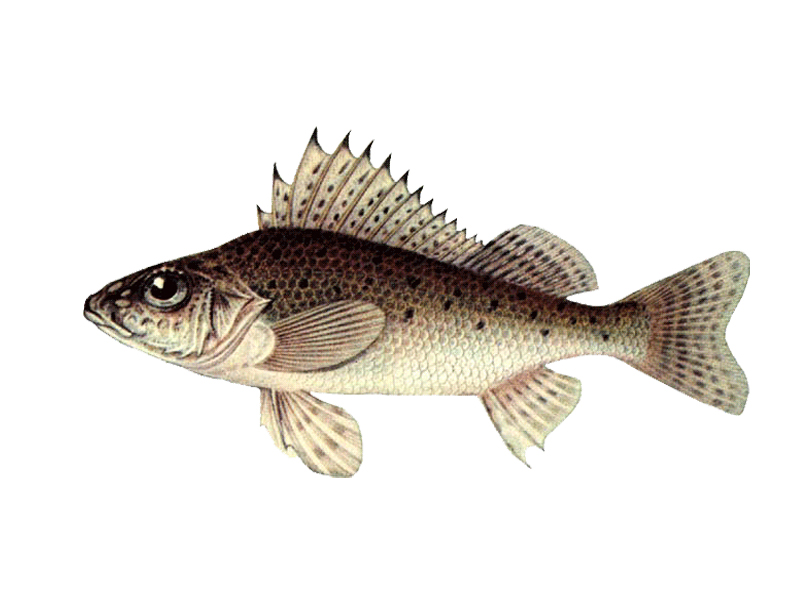 ёлка
Похожи:
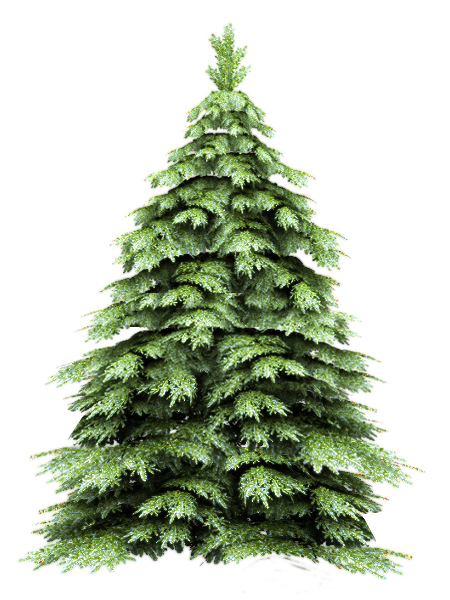 ёрш
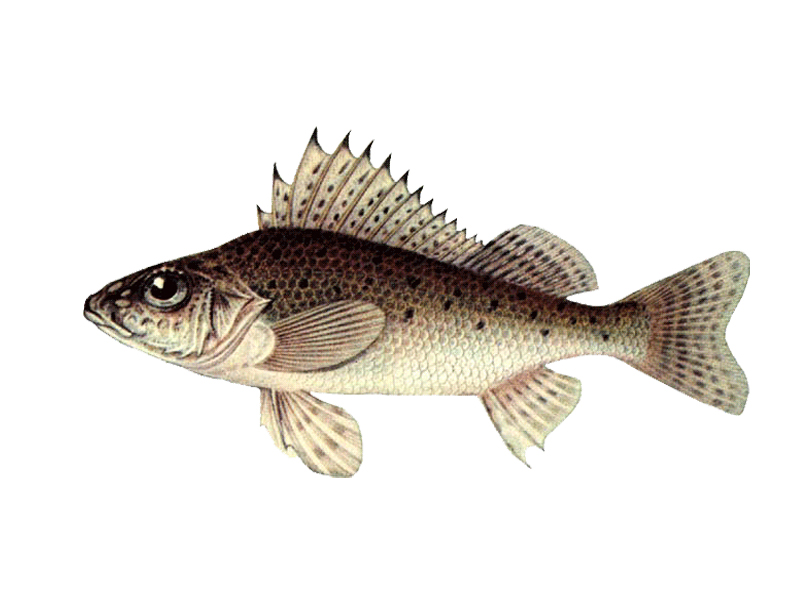 ёж
ёлка
Тут везде – погляди,«ё» стоит впереди
Отличаются:
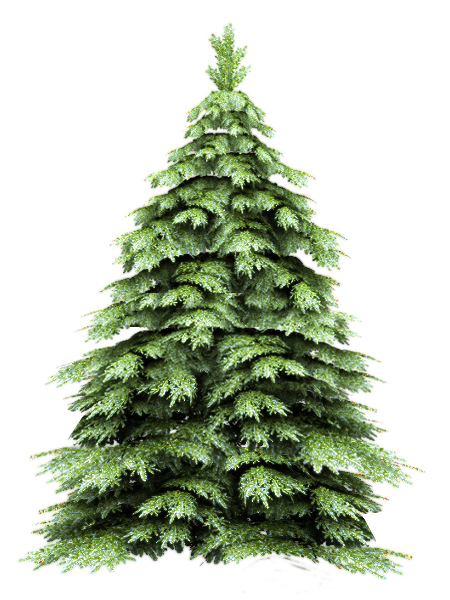 ёрш
3 б.
ёж
2 б.
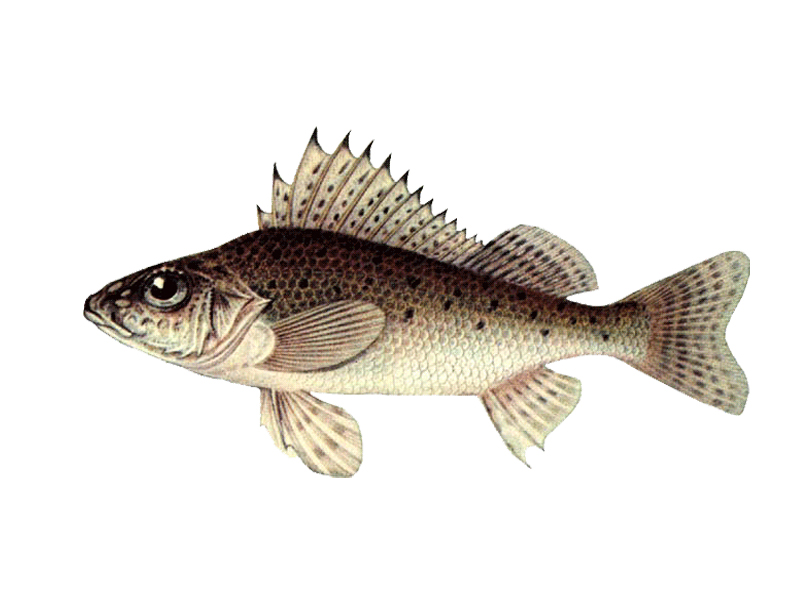 ёлка
4 б.
неодушевлённые
одушевлённые
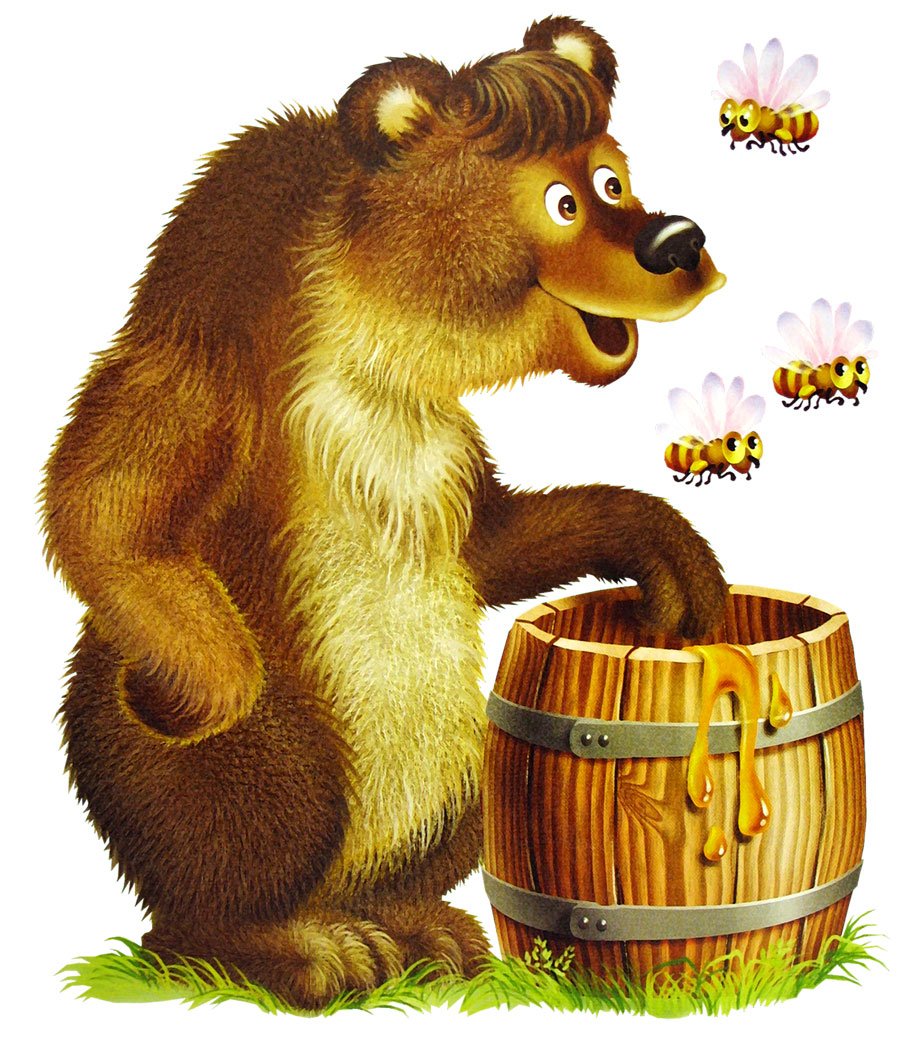 мёд
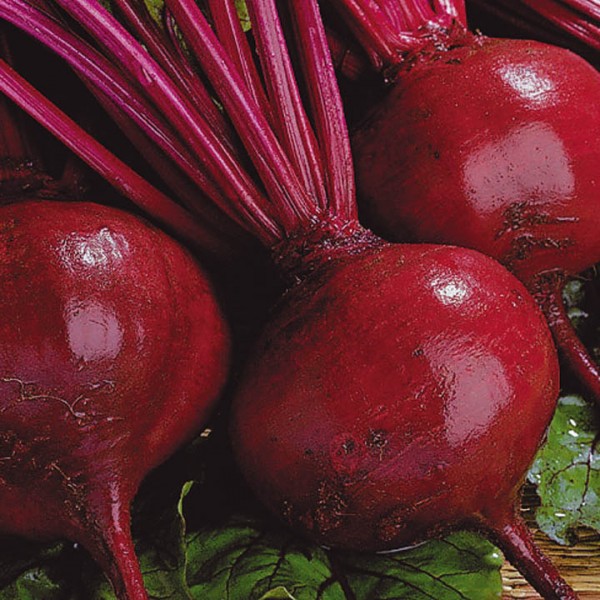 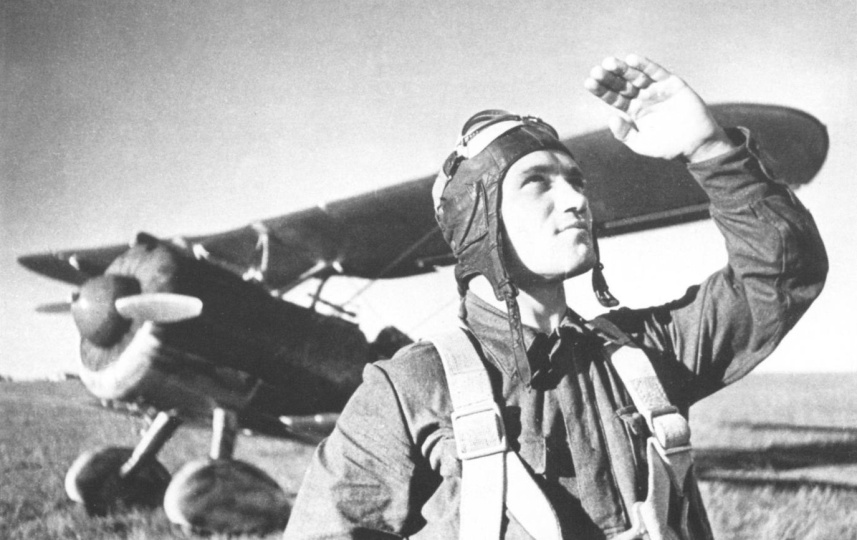 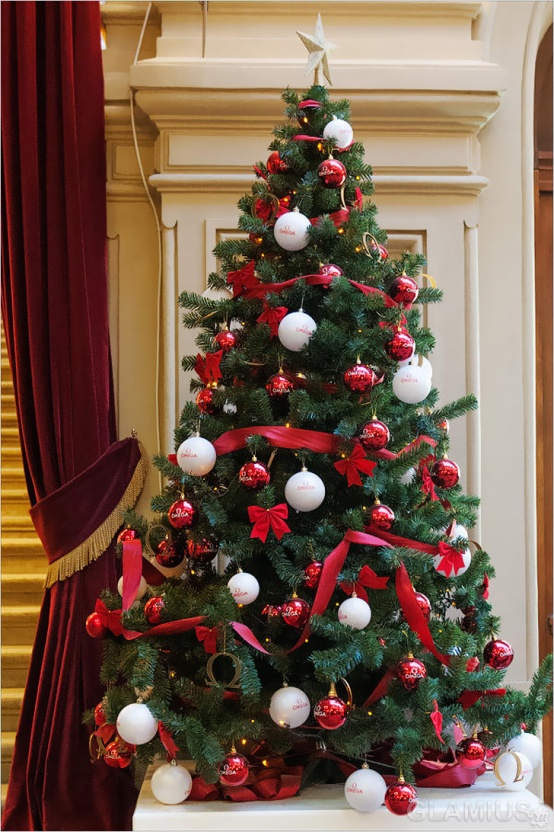 лётчик
свёкла
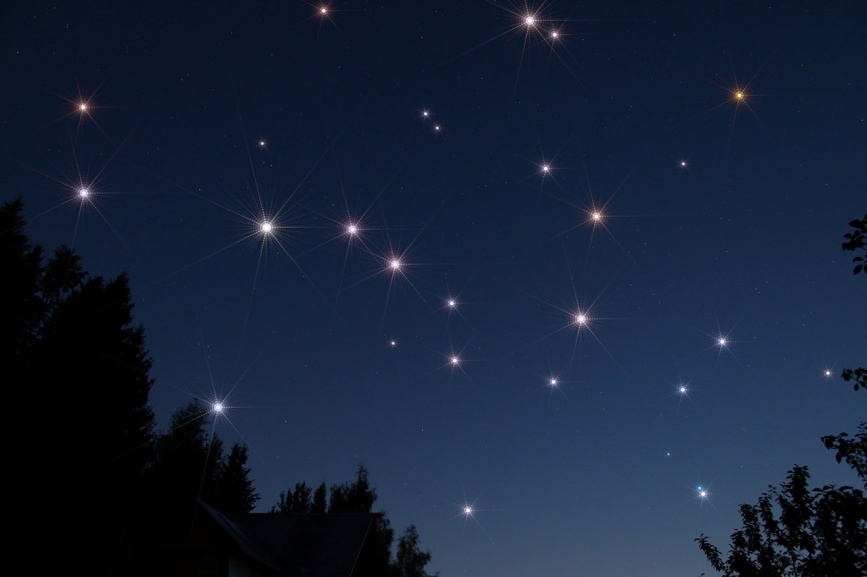 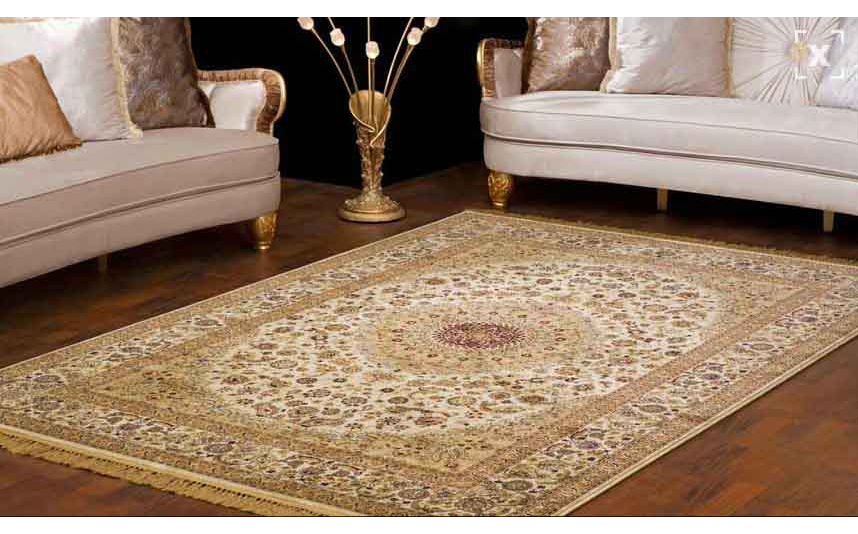 ёлка
ковёр
звёзды
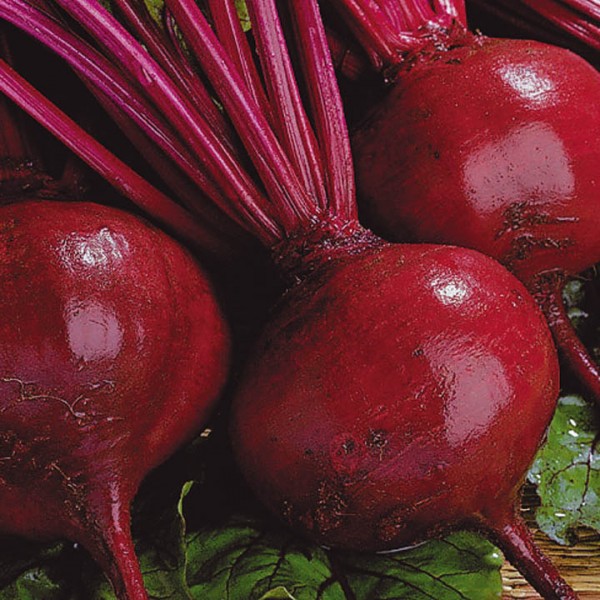 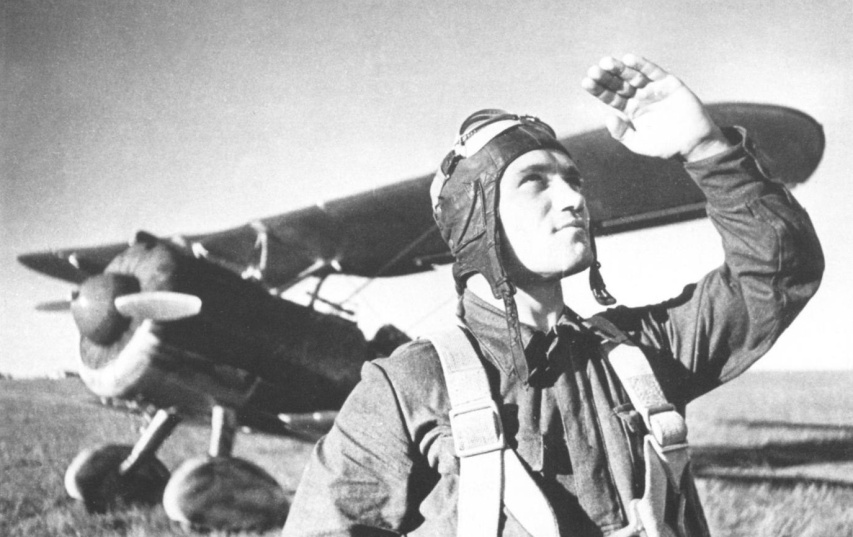 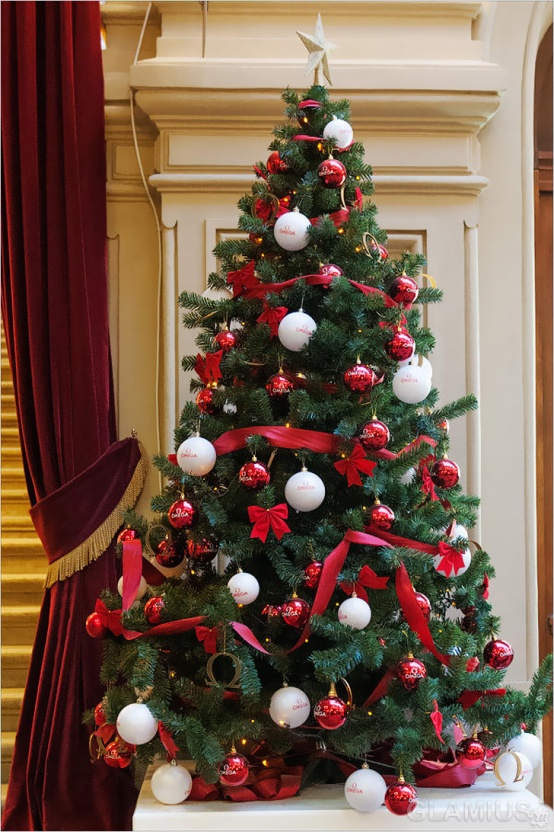 лётчик
свёкла
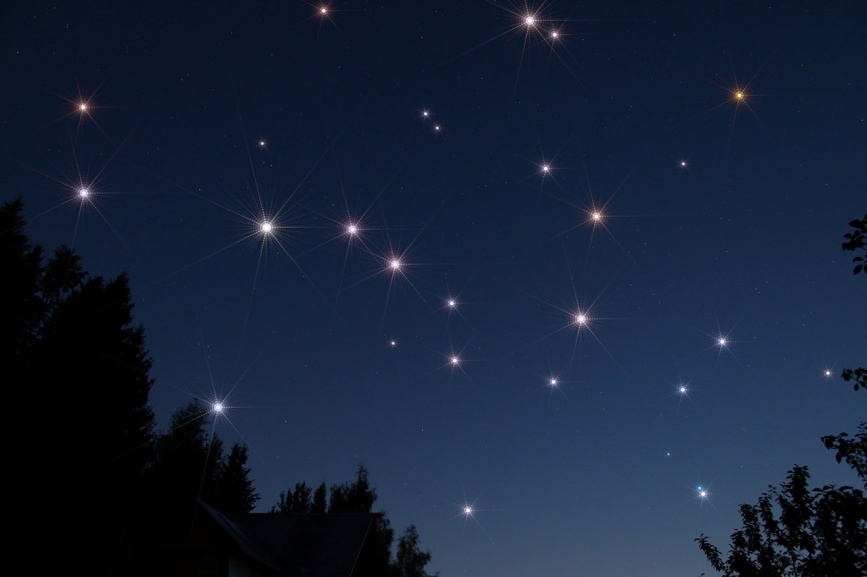 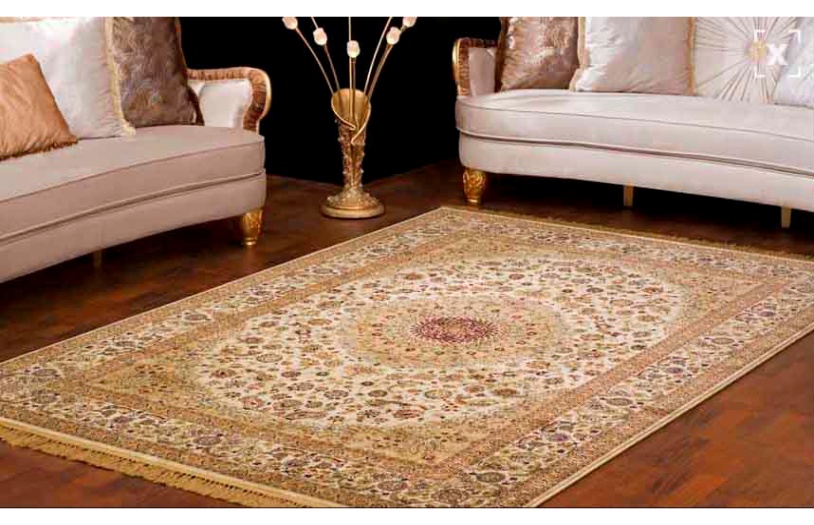 ёлка
ковёр
звёзды
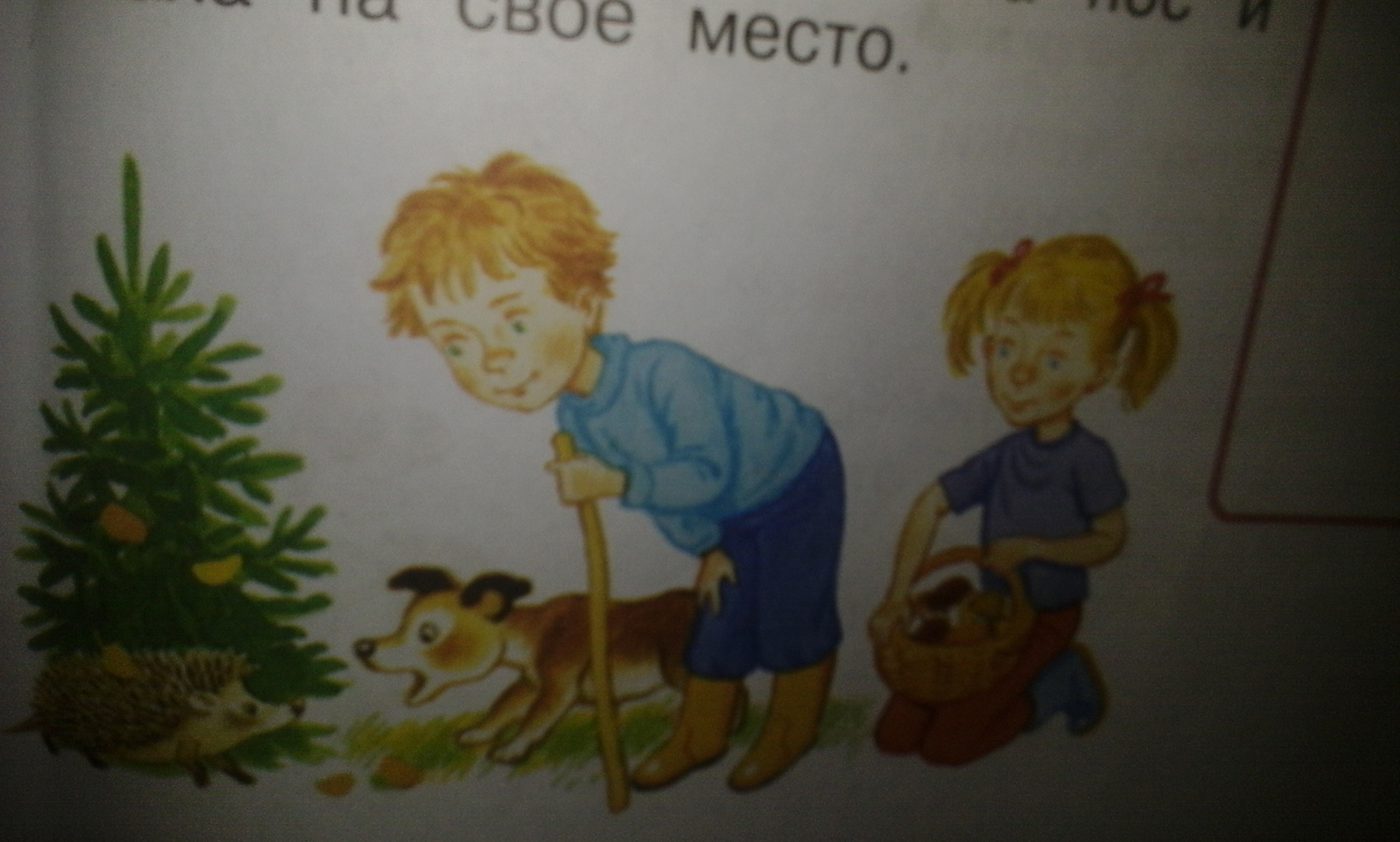 Алёнка                   Серёжа
Алёнка                   Серёжа
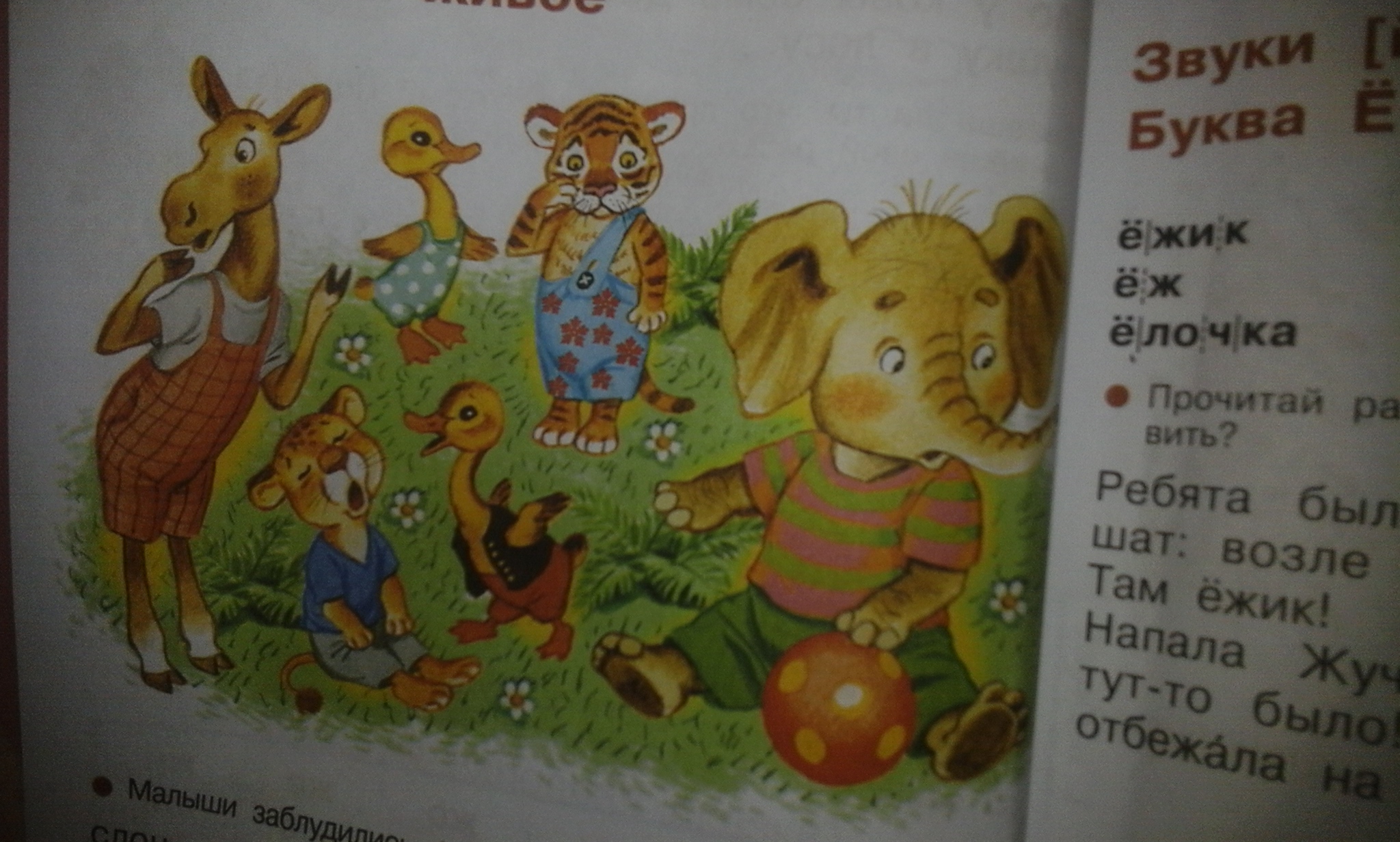 Найдите каждому детёнышу родителя:
слон
лев
гусь
лось
утка
тигр
львёнок
слонёнок
гусёнок
утёнок
лосёнок
тигрёнок
Проверяем:
слон
лев
гусь
лось
утка
тигр
львёнок
слонёнок
гусёнок
утёнок
лосёнок
тигрёнок
Проверяем:
cлонёнок
львёнок
гусёнок
лосёнок
утёнок
тигрёнок
слон
лев
гусь
лось
утка
тигр
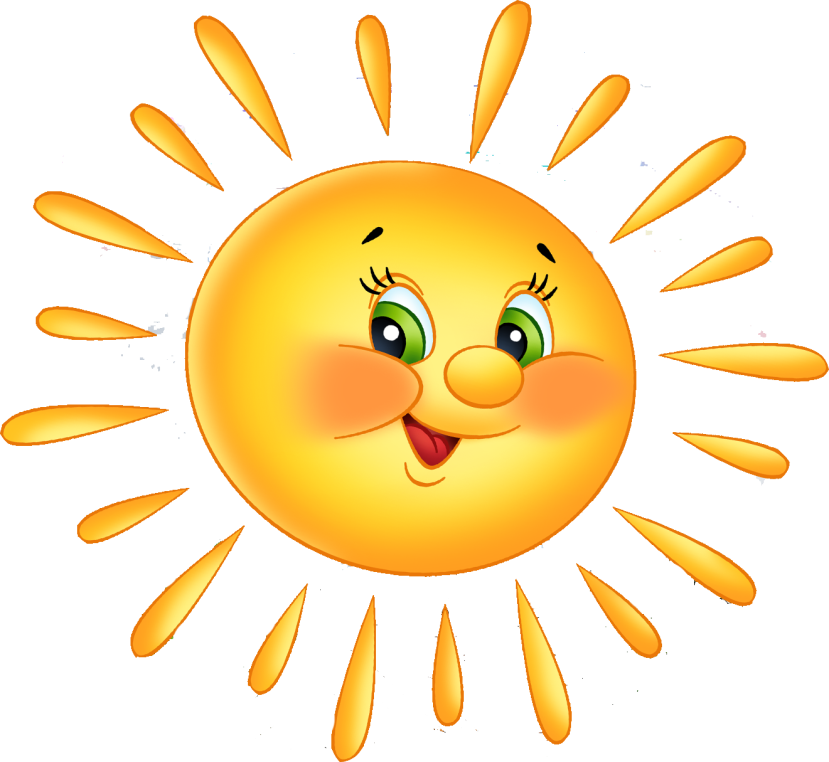 Презентацию подготовила Иванова Л.Ю.267-910-678
Учитель начальных классов 
ГБОУ школа №510 с углублённым изучением английского языка